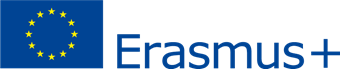 doc. dr. sc. Tanja Brešan Ančić
UNIVERSITÄT GRAZ
Institut fÜr slawistik
10. – 15.3. 2019.
domaćin:
Institut za Slavistiku, Sveučilište u Grazu
Merangasse 70/1
8010 Graz
dr.sc. Ingeborg Jandl, Erasmus koordinatorica
Rezultati mobilnosti:
Održano je 8 sati predavanja na različitim godinama dodiplomskog studija hrvatskog/srpskog/bosanskog jezika 
Odslušano predavanje Uvoda u morfologiju prof. dr. sc Bobana Arsenijevića
Uspostavljen kontakt s lektoricama hrvatskoga jezika, Marijanom Savatović i Natašom Nedeljković
Uspostavljeni su kontakti i dogovorena zajednička organizacija međunarodne konferencije
Preporuke:
Važno je napomenuti da Sveučilište u Grazu funkcionira na različitim lokacijama pa tu informaciju treba uzeti u obzir pri rezervaciji smještaja
Domaćini su iznimno otvoreni za bilo kakve vidove suradnje, naročito na Institutu za Slavistiku
Uzmite u obzir da je na ovom fakultetu doktorirao i Ivo Andrić